PriateĽstvo
Etická výchova
8. ročník
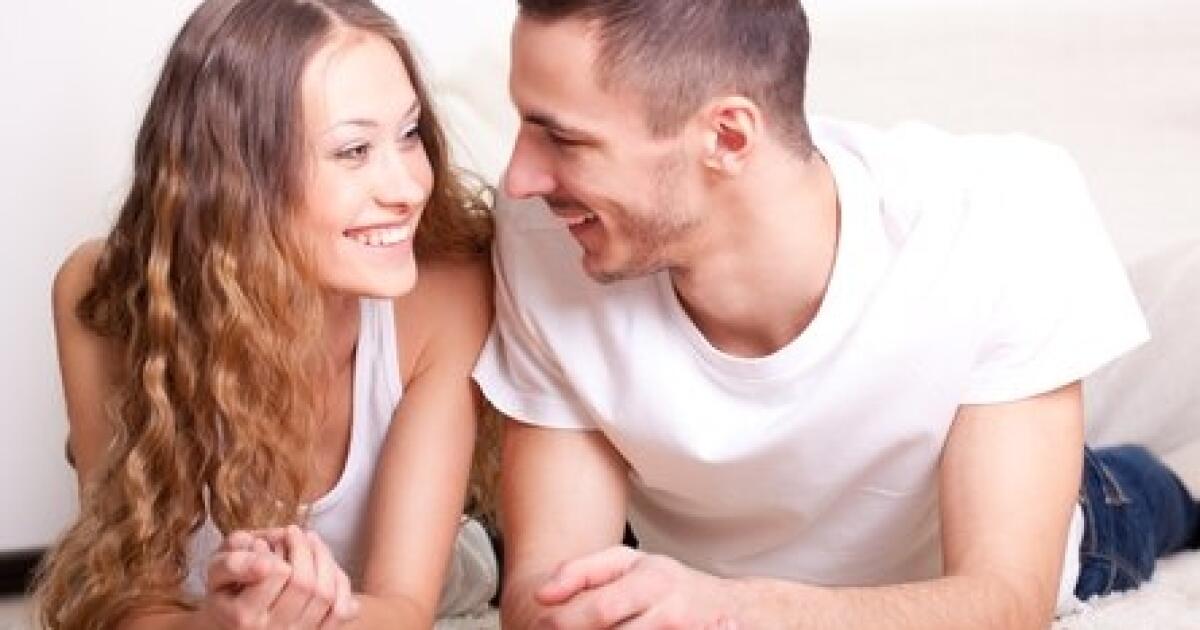 Priateľstvo
Ľudia sú spoločenské bytosti už od narodenia, ktoré vstupujú do vzťahov s ľuďmi. 

Je to užší citový vzťah. Je to vzťah založený medzi dvoma ľuďmi na dôvere, úprimnosti a tolerancii
Priateľov máme menej ako kamarátov.
Piliere priateľstva
Sú tri piliere priateľstva:

Dôvera: je základná podmienka skutočného priateľstva, je to pocit, že tomu druhému môžeme povedať čokoľvek

Úprimnosť: praví priatelia vedia k sebe byť úprimní

Tolerancia: vzájomný rešpekt a úcta medzi priateľmi
Kamarátstvo
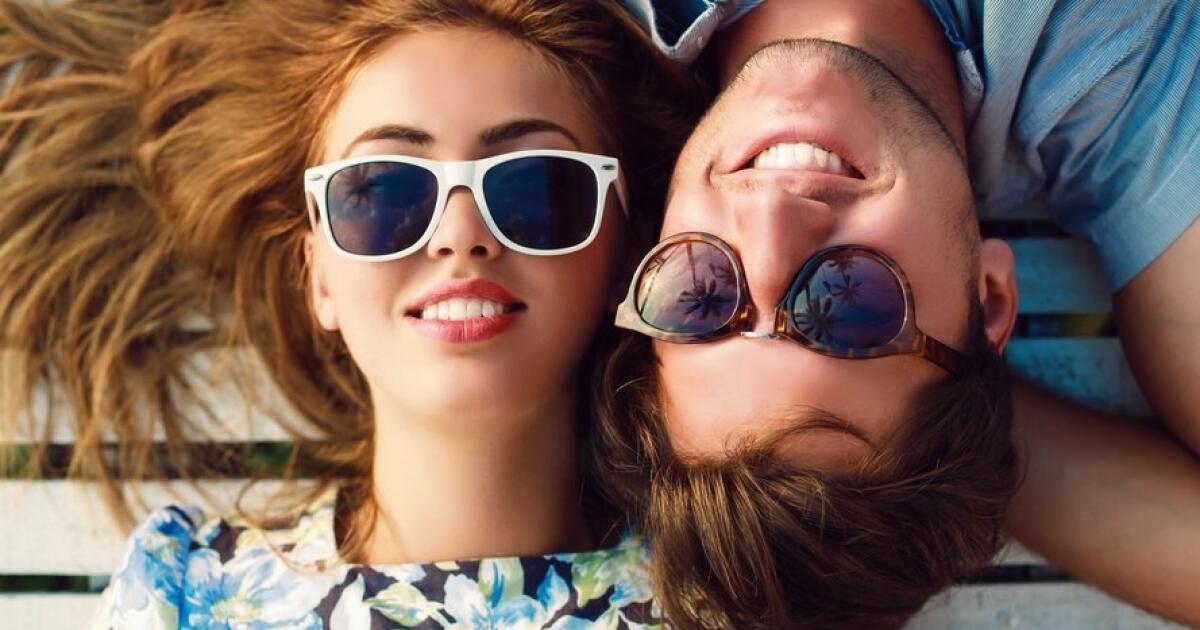 Nemá rovnaký význam ako priateľstvo

Na kamarátov sa zvyčajne citovo užšie neviažeme

Predstavuje taký vzťah medzi ľuďmi, ktorý obohacuje a rozvíja každého jedinca.
Kamarát
Kamarát je náš blízky, s ktorým trávime svoj voľný čas, prípadne si navzájom pomáhame pri učení. 

	Je to človek, s ktorým sa môžeme učiť i zabávať.

Priateľ:  je to blízka osoba našej duši i srdcu, s ktorou sa delíme o náš úspech i neúspech, radosť, i žiaľ, starosti aj problémy, s ktorou sa smejeme i plačeme.
Hranice priateľstva
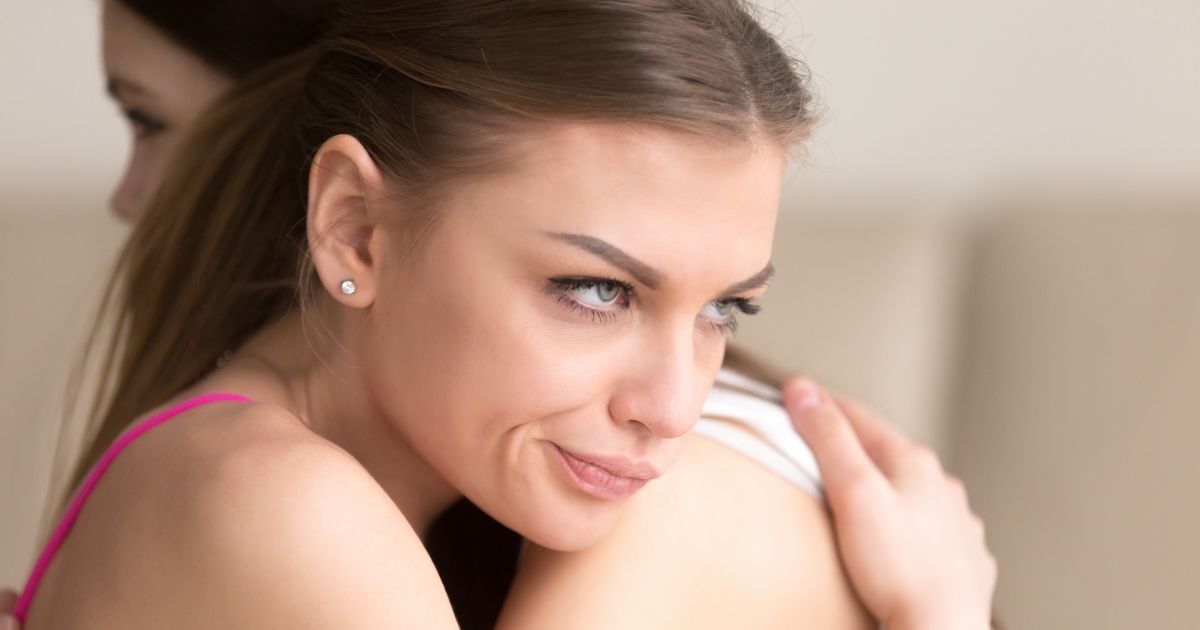 Hranice priateľstva neexistujú a nie sú vytýčené

Priateľstvo je akási súčasť lásky- priateľská láska- chýba v nej vášeň a pocit milovania toho druhého.

Poznáme niekoľko druhov lásky: Božia, rodičovská, súrodenecká, partnerská.
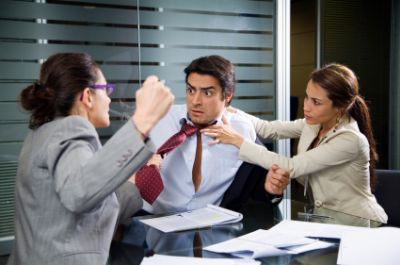 Narušenie priateľstva
Existuje niekoľko dôvodov, keď vznikne medzi ľuďmi tzv. prázdny vzťah:
Vytratenie skutočných hodnôt
Zisk peňazí
Odlišnosti názorov
Nedôvera
Výber blízkych priateľov
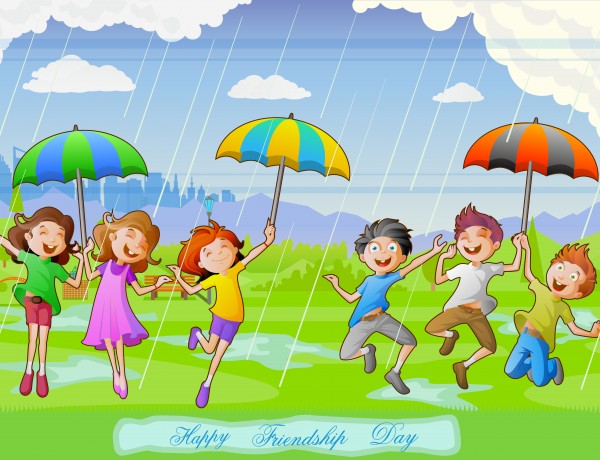 Umenie priateľstva sa vyvíja pomaly.
Začína sa už v detstve vo veku od 4 rokov pri hrách

Priateľov si vyberáme s veľkým rozmyslom, treba sa rozhodovať uvážene.

Nesprávny výber priateľov spôsobuje: zmenu nášho správania, konania i prejavu.
Ako si udržať priateľstvo
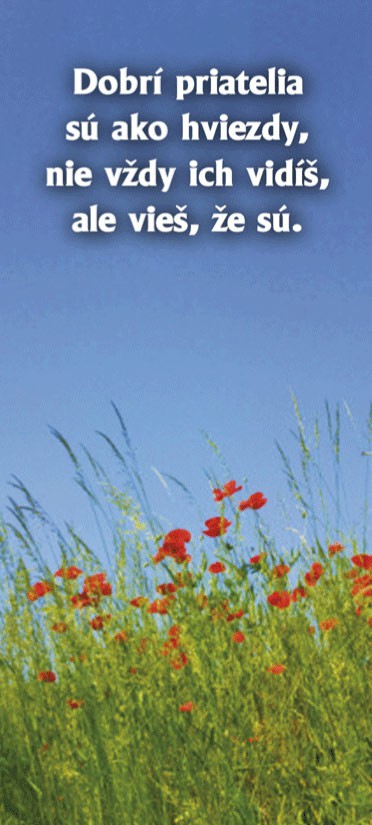 Treba si určiť pravidlá.

Prejavovať záujem o priateľa. 

Nebrať priateľstvo ako samozrejmosť.

Dostávať a odovzdávať.

Dávať a brať.

Priatelia nie sú barlami.

Snaha o tímové úsilie.